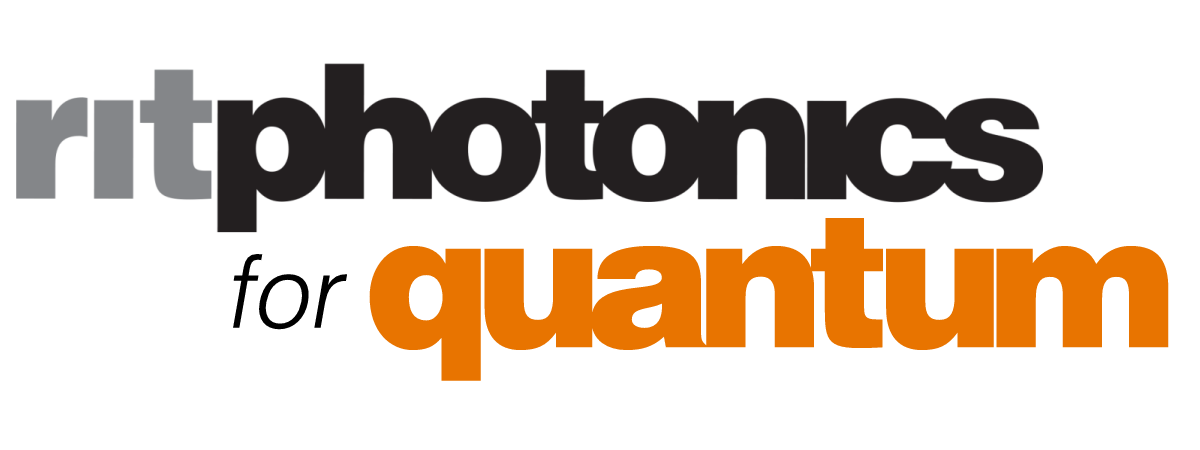 What I Learned
The First Rule of 
Quantum Mechanics
You Do Not Understand 
Quantum Mechanics
The Second Rule of 
Quantum Mechanics
You DO NOT UNDERSTAND 
QUANTUM MECHANICS
E field bad
D and B field good!
“The Dave and Busters Theorem”
Send Comments About PfQ to:
admin@cfd.rit.edu
RIT’s Quantum Technology Initiative Wants You!
collaborators
visiting scientists
graduate students
undergraduate REUs
post-docs
assistant professors
associate/full professors
In the year 2020
We will have photons aplenty
There will be lots to do
Gonna have another PfQ!
(in summer)
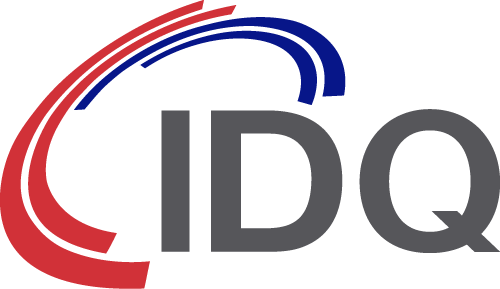 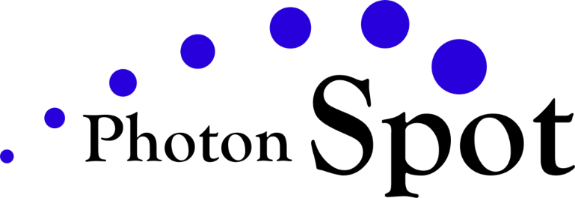 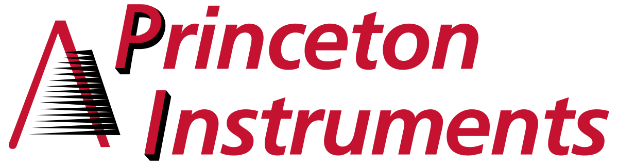 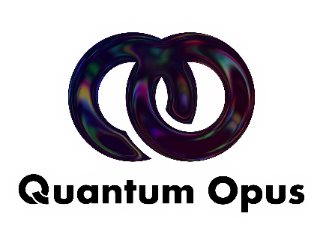 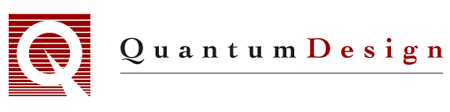 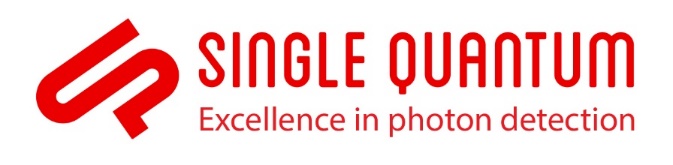 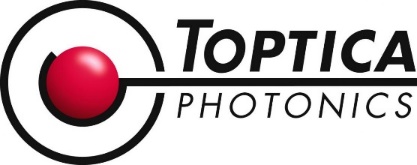 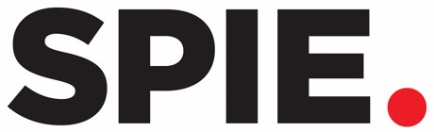 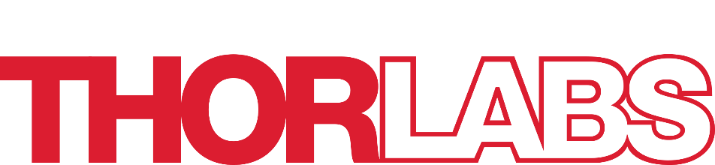